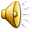 Путешествие по Беларуси
Красивые легенды и реальность сливаются воедино, а прошлое и настоящее переплетаются в удивительных историях во время путешествия по Беларуси. Белорусская земля богата красивыми и необычными местами и городами.
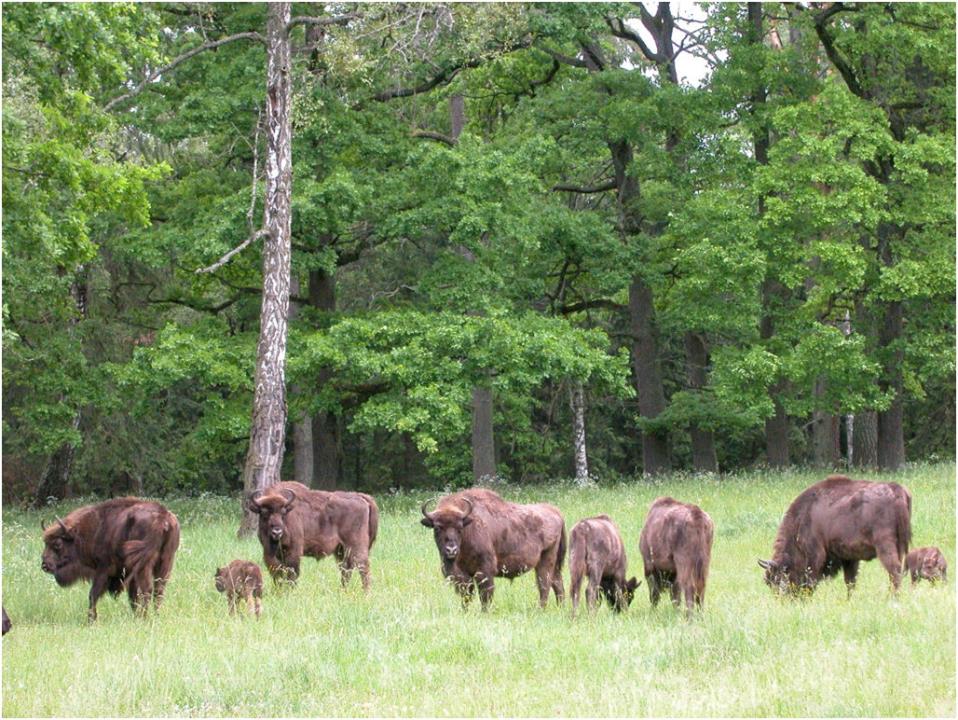 ГРОДНО
Огромное количество сохранившихся памятников архитектуры, целостная застройка центральной части города, восхитительные отдельные достопримечательности. Многие, попав в Гродно, не могут поверить, что этот город не где-нибудь в Евросоюзе, а в Беларуси.
Витебск
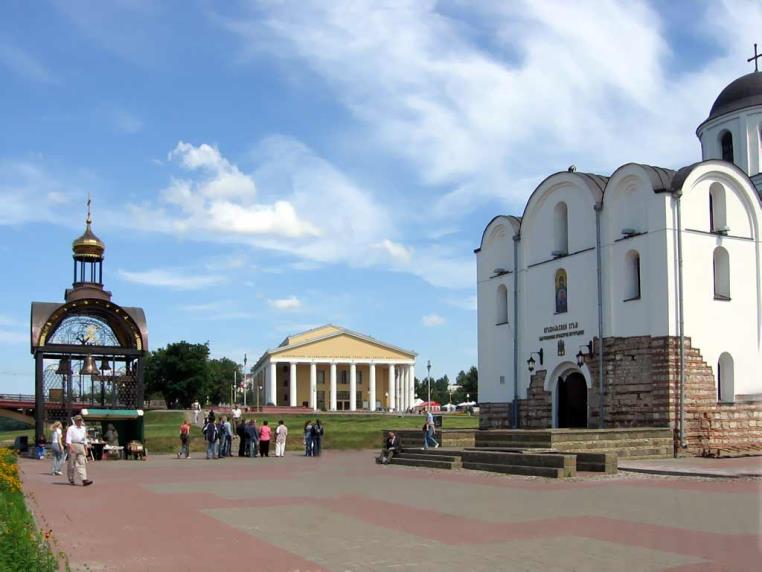 Витебск – известный, как город фестивалей, родина Шагала, один из самых красивых городов начала 20-го века
Минск
Столица республики, концентрирующая пятую часть населения страны, большинство административных зданий и развлекательных учреждений. Многие тут проводят не больше суток, а многим город настолько нравится, что они остаются на всю оставшуюся жизнь.
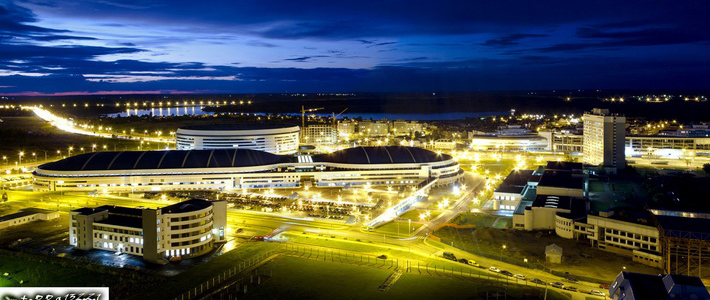 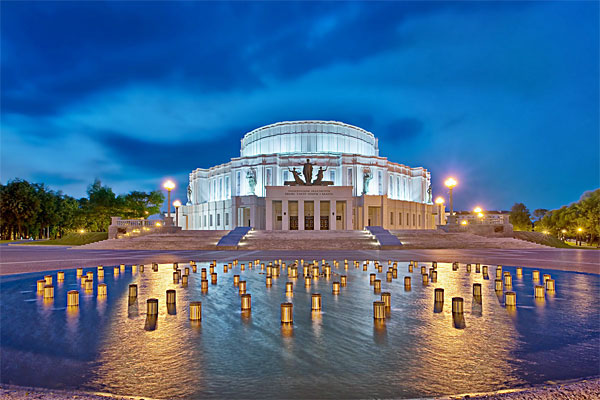 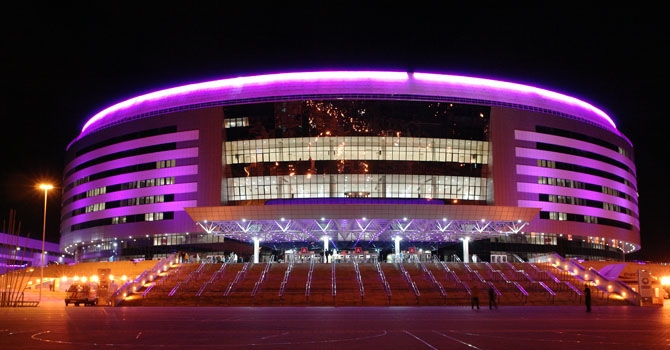 Несвиж известен в первую очередь замком Радзивиллов (внесенным в список ЮНЕСКО), овеянным многими легендами. Хотя сам город также стоит внимания – одна из самых красивых ратуш, один из первых костелов в стиле барокко и многое другое
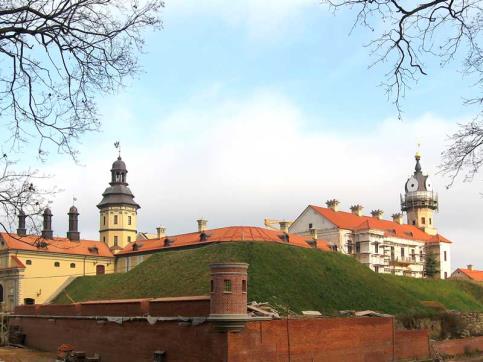 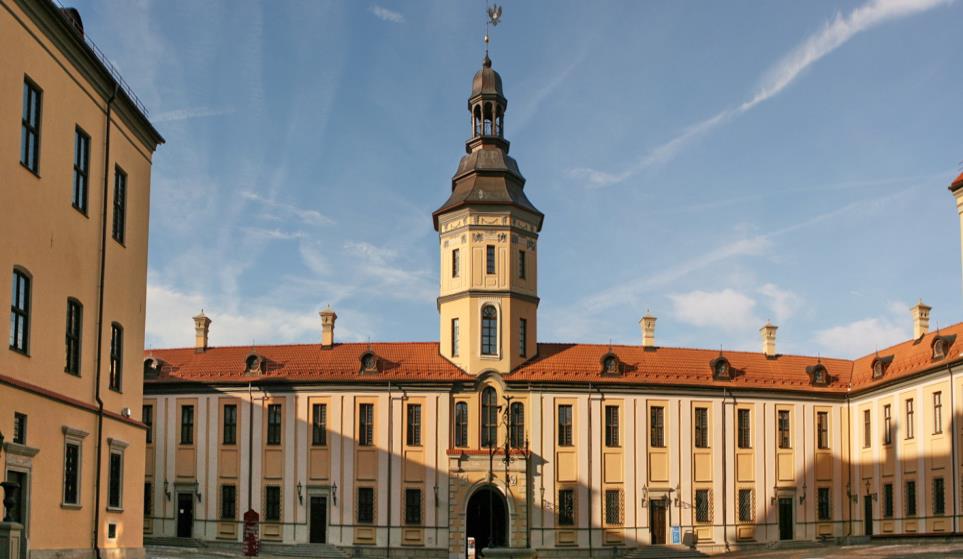 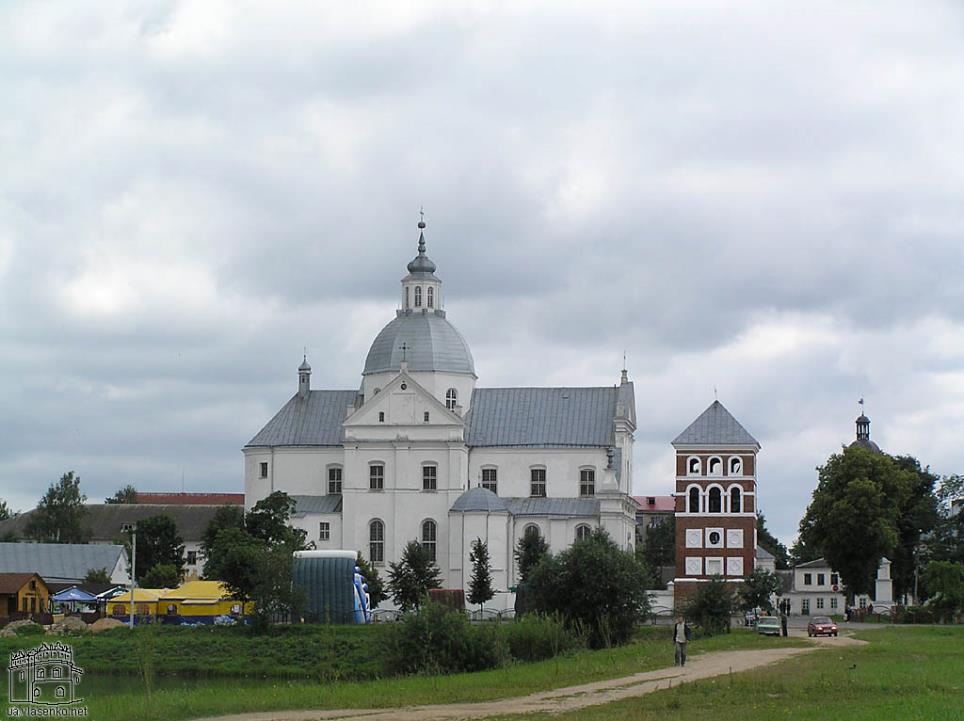 ПИНСК – столица Полесья, город, в котором наиболее ярко и целостно представлено барокко в Беларуси, город, в котором хранится дух межвоенной Польши и уютного еврейского местечка.
Брест – город, который известен в первую очередь своей крепостью – дважды показавшей себя во время Второй Мировой.
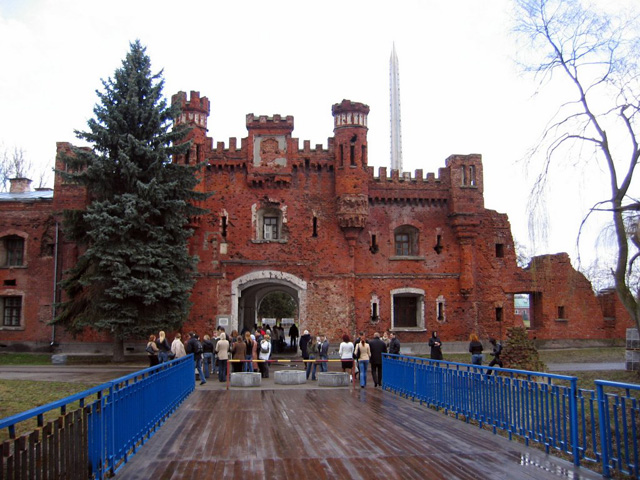 Могилев– вторая столица Беларуси, город с богатой историей. До нашего времени дошла лишь малая часть былого великолепия. Но и сейчас есть на что посмотреть: восстановленная ратуша, старые церкви и костелы,  прекрасный дореволюционный театр  и многое другое.
ГОМЕЛЬ
Второй по величине город Беларуси, визитной карточкой которого является шикарный дворцово-парковый ансамбль, в котором ныне находится музей. К слову, лучший музей Беларуси.
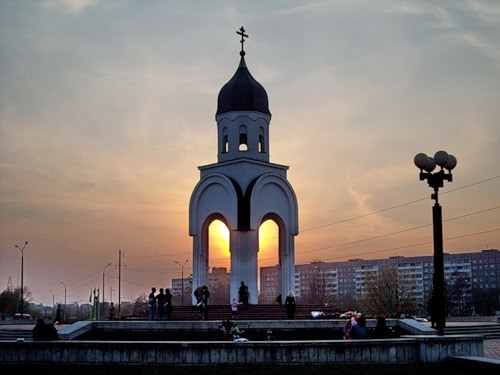 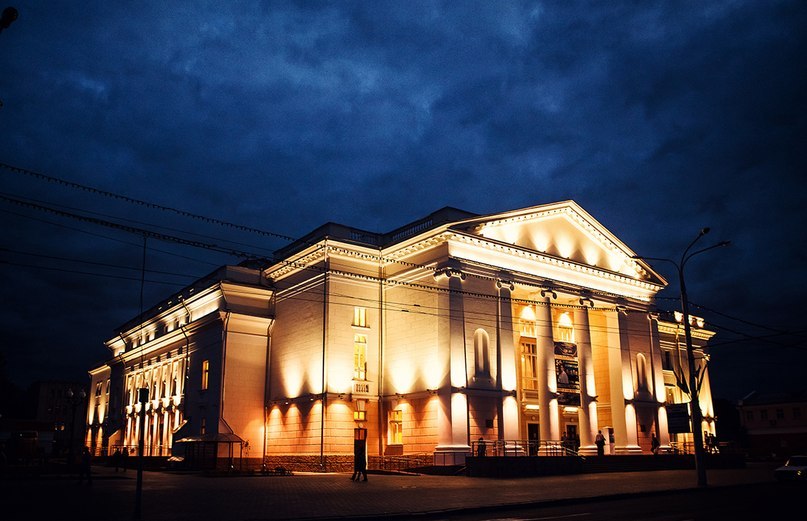 Полоцк– старейший город Беларуси, культурный и духовный центр.  Кроме отличных образцов архитектуры и признанных святынь, тут можно найти одни из самых необычных музеев в стране.
Первая столица Великого Княжества Литовского, город с яркой многовековой историей, воспетый Адамом Мицкевичем. Маленький город, который сохранил дух большой страны.
Новогрудок
Но самое прекрасное, что есть в Беларуси – это ее природа. Неповторимый животный и растительный мир, который чарует и завораживает, можно увидеть только здесь.